IV SAVJETOVANJE CG KO CIGRE
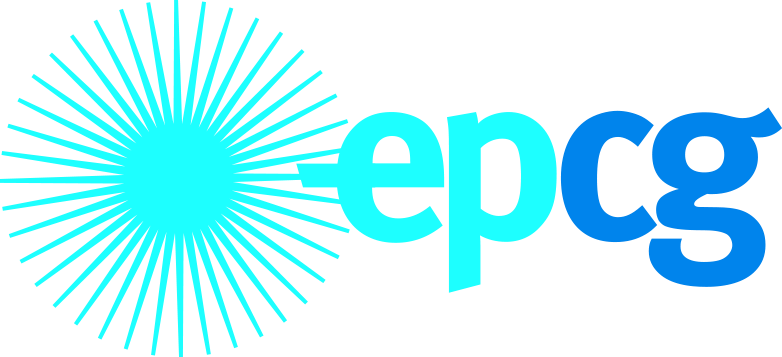 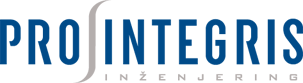 IEC61850 KOMUNIKACIONI STANDARD U HIDROELEKTRANAMA – IMPLEMENTACIJA IEC61850 U HE PIVA
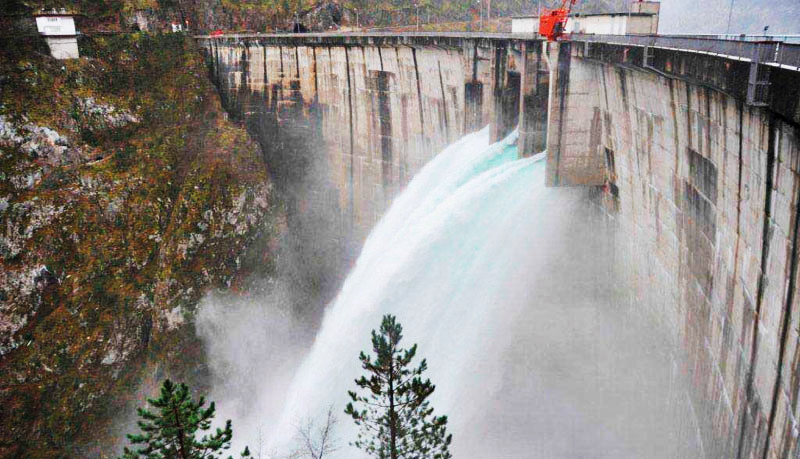 AUTORI: GOJKo BLAGOJEVIĆ, Dipl. El. Ing., EPCGIVAN VIŠIĆ, Dipl. El. Ing., PROINTEGRISIGOR TODOROVIĆ, Dipl. El. Ing., EPCG
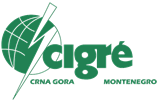 Institut “Dr Simo Milošević” Igalo, 11 - 14.05.2015.
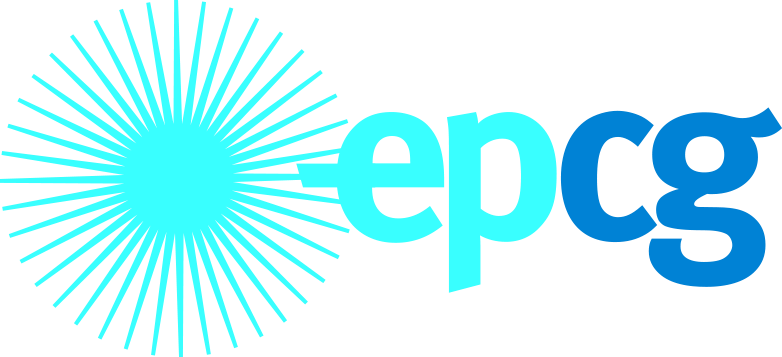 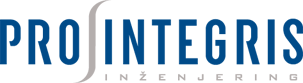 TRADICIONALNI SISTEM UPRAVLJANJA I ZAŠTITA U HIDROELEKTRANAMA
CENTRALIZOVANA RELEJNA AUTOMATIKA
VELIKA KOLIČINA KABLOVA I KOMPLEKSAN SISTEM OŽIČENJA
NEFLEKSIBILNOST SISTEMA KADA JE RIJEČ O PROMJENAMA I UNAPREĐENJIMA
POUZDANOST SISTEMA
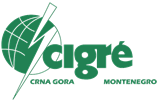 IV SAVJETOVANJE CG KO CIGRE - Institut “Dr Simo Milošević” Igalo, 11 - 14.05.2015.
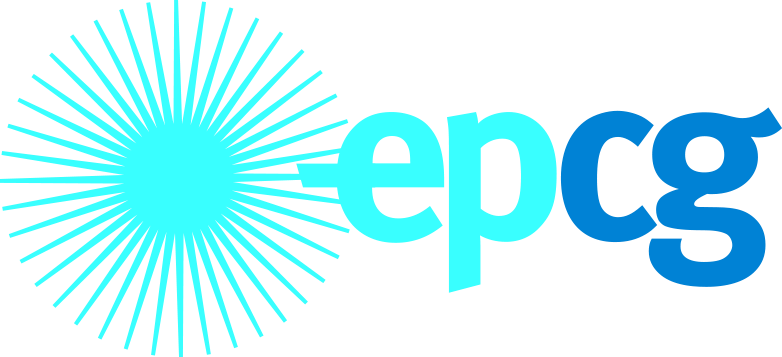 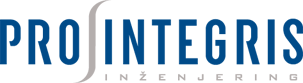 SAVREMENI SISTEMI UPRAVLJANJA I ZAŠTITA U HIDROELEKTRANAMA
MIKROPROCESORSKI BAZIRANI SISTEMI UPRAVLJANJA I ZAŠTITA

KOMPLEKSNIJA AUTOMATIKA NA JEDNOSTAVNIJI NAČIN
DECENTRALIZACIJA AUTOMATIKE
POVEĆANA FLEKSIBILNOST SISTEMA
SMANJENJE OŽIČENJA
BOLJI UVID U STANJE OPREME
LAKŠA INTEGRACIJA U NADREĐENE SISTEME UPRAVLJANJA
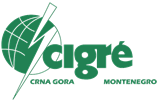 IV SAVJETOVANJE CG KO CIGRE - Institut “Dr Simo Milošević” Igalo, 11 - 14.05.2015.
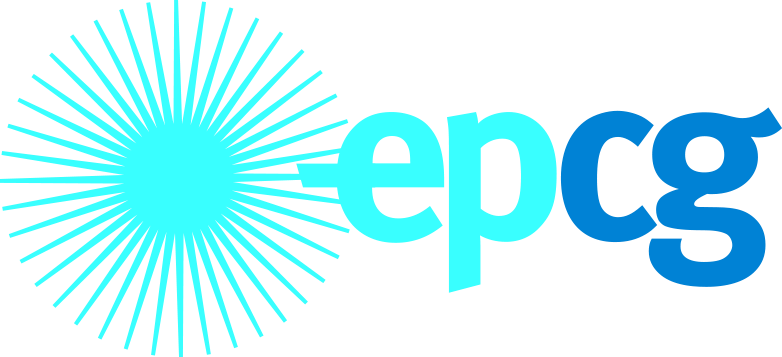 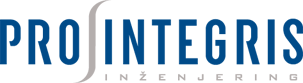 PRIMJER JEDNE OD MOGUĆIH TOPOLOGIJA SISTEMA
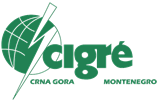 IV SAVJETOVANJE CG KO CIGRE - Institut “Dr Simo Milošević” Igalo, 11 - 14.05.2015.
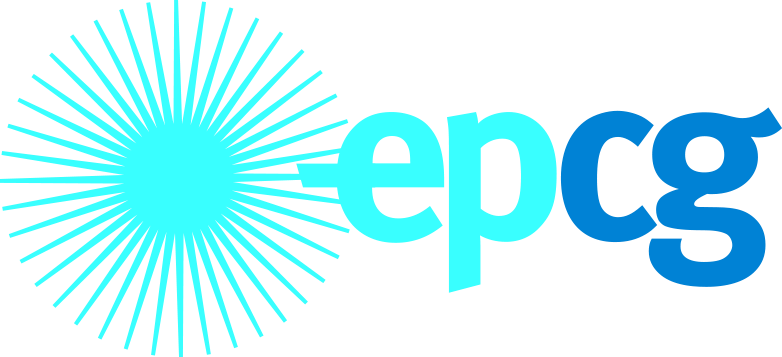 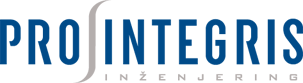 PROBLEMI INTEGRACIJE SISTEMA
SPECIFIČNOSTI TEHNIČKIH RJEŠENJA POJEDINIH PROIZVOĐAČA
PROBLEMI INTEGRACIJE OPREME RAZLIČITIH PROIZVOĐAČA
PROBLEMI INTEGRACIJE OPREME ISTOG PROIZVOĐAČA 
KONVERZIJE KOMUNIKACIONIH PROTOKOLA
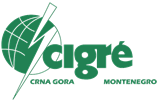 IV SAVJETOVANJE CG KO CIGRE - Institut “Dr Simo Milošević” Igalo, 11 - 14.05.2015.
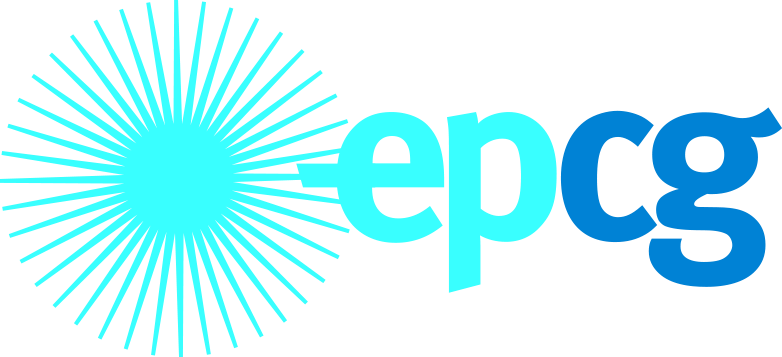 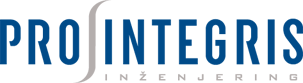 UOPŠTENO O IEC61850
IEC61850 JE STANDARD PREVASHODNO RAZVIJAN ZA POTREBE POSTROJENJA
JEDAN OD CILJEVA JE DA SE OBEZBIJEDI INTEROPERABILNOST IZMEĐU OPREME RAZLIČITIH PROIZVOĐAČA I STANDARDIZUJU POSTROJENJA
VIRTUELIZACIJA REALNIH  FUNKCIJA
ETHERNET BAZIRANA KOMUNIKACIJA

MODELI U OKVIRU IEC61850 KOMUNIKACIONOG STANDARDA
INFORMACIONI MODEL (DATA MODEL)
KOMUNIKACIONI MODEL
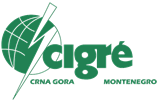 IV SAVJETOVANJE CG KO CIGRE - Institut “Dr Simo Milošević” Igalo, 11 - 14.05.2015.
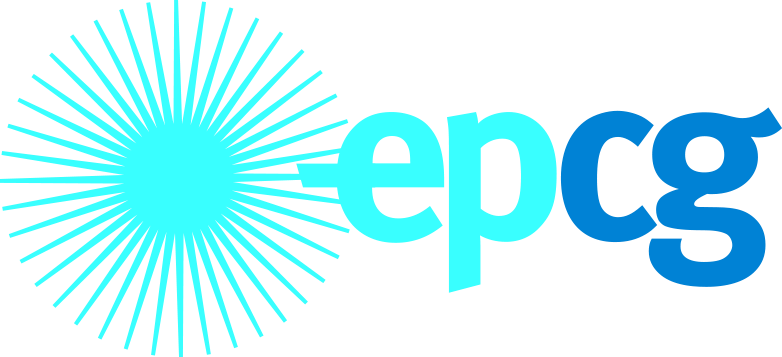 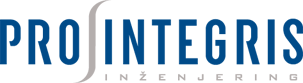 MODELOVANJE U OKVIRU IEC 61850
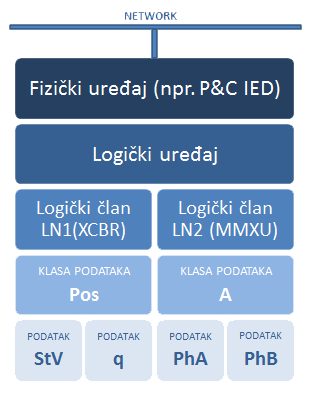 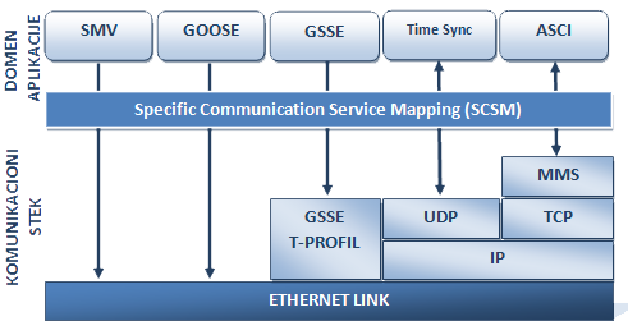 INFORMACIONI MODEL
KOMUNIKACIONI MODEL
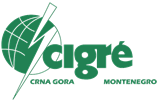 IV SAVJETOVANJE CG KO CIGRE - Institut “Dr Simo Milošević” Igalo, 11 - 14.05.2015.
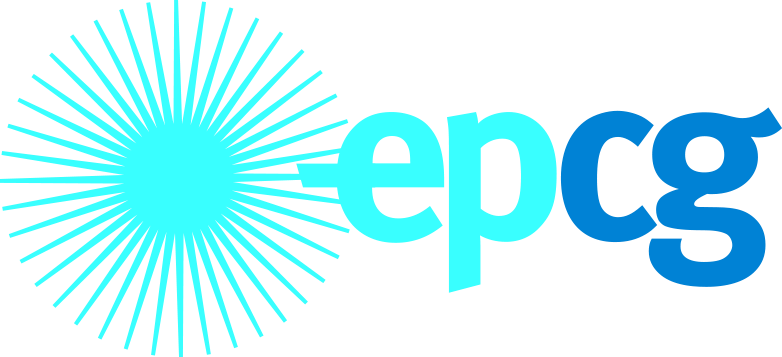 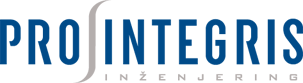 PROCESNA SABIRNICA (Process bus)
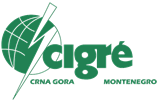 IV SAVJETOVANJE CG KO CIGRE - Institut “Dr Simo Milošević” Igalo, 11 - 14.05.2015.
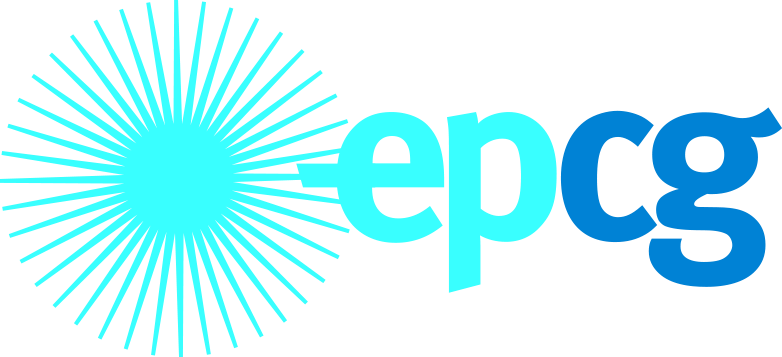 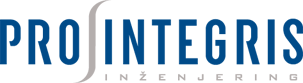 IMPLEMENTACIJA IEC61850 NA HE PIVA
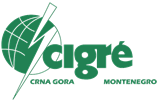 IV SAVJETOVANJE CG KO CIGRE - Institut “Dr Simo Milošević” Igalo, 11 - 14.05.2015.
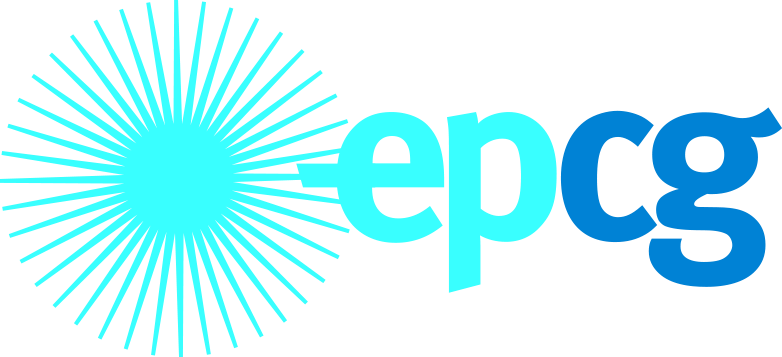 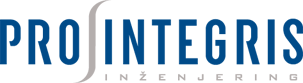 REKONSTRUKCIJA I MODERNIZACIJA HE PIVA
REKONSTRUKCIJA SISTEMA ELEKTRIČNIH ZAŠTITA AGREGATA I SISTEMA UPRAVLJANJA TRANSFORMATORSKIM POLJEM
REKONSTRUKCIJA SISTEMA ELEKTRIČNIH ZAŠTITA I SISTEMA UPRAVLJANJA ZA DALEKOVODE I SABIRNICE					
REKONSTRUKCIJA SISTEMA SPOSTVENE POTROŠNJE ZA NAPAJANJE POTROŠAČA NA NAPONU 220V DC I 230V, 50Hz UPS							
REKONSTRUKCIJA SISTEMA UPRAVLJANJA ULAZNIM ZATVARAČIMA CJEVOVODA
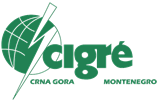 IV SAVJETOVANJE CG KO CIGRE - Institut “Dr Simo Milošević” Igalo, 11 - 14.05.2015.
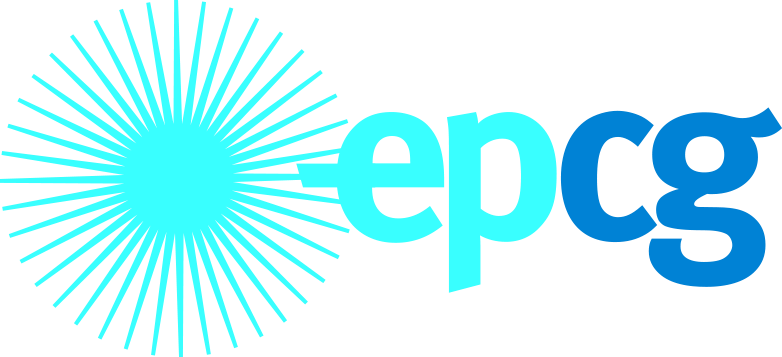 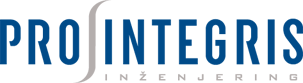 GDJE JE IMPLEMENTIRAN IEC61850 NA HE PIVA?
SISTEM ELEKTRIČNIH ZAŠTITA AGREGATA I SISTEM UPRAVLJANJA TRANSFORMATORSKIM POLJEM										
ELEKTRIČNE ZAŠTITE GENERATORA, BLOK TRANSFORMATORA I TRANSFORMATORA SOPSTVENE POTROŠNJE REALIZOVANE SU KROZ DVA NEZAVISNA SISTEMA ZAŠTITA SA UDVOJENIM ZAŠTITNIM FUNKCIJAMA U OKVIRU NUMERIČKIH ZAŠTITNIH UREĐAJA. 
ZAHVAT MJERENJA JE PREKO BAKARNIH OŽIČENIH VEZA A KOMUNIKACIJA IZMEĐU ZAŠTITNIH UREĐAJA I NADREĐENOG SISTEMA UPRAVLJANJA JE IZVEDENA PO IEC61850 KOMUNIKACIONOM PROTOKOLU PREKO FIBEROPTIČKOG PRSTENA. 
ZAŠTITNI UREĐAJI SU MEĐUSOBNO VEZANI U FIBEROPTIČKI PRSTEN PREKO POSEBNO RAZVIJENIH KOMUNIKACIONIH MODULA NA SAMIM ZAŠTITNIM UREĐAJIMA KOJI U PODRŽAVAJU IEC61850 KOMUNIKACIJU I MRP(ENG. MEDIA REDUNDANCY PROTOCOL).
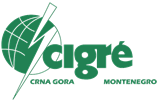 IV SAVJETOVANJE CG KO CIGRE - Institut “Dr Simo Milošević” Igalo, 11 - 14.05.2015.
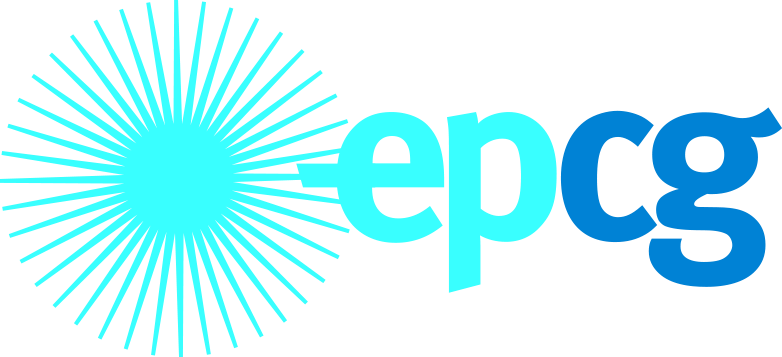 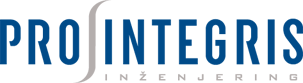 GDJE JE IMPLEMENTIRAN IEC61850 NA HE PIVA?
SISTEM ELEKTRIČNIH ZAŠTITA I SISTEM UPRAVLJANJA DALEKOVODIMA I SABIRNICAMA												
DALEKOVODNE ZAŠTITE SU UDVOJENE I SA SCADA SISTEMOM KOMUNICIRAJU PUTEM IEC61850 KOMUNIKACIONOG PROTOKOLA.  
SABIRNIČKA ZAŠTITA JE DECENTALIZOVANA SA DISTRIBUIRANIM BU MODULIMA SA KOJIMA KOMUNICIRA PO OPTIČKIM VLAKNIMA UPOTREBNOM „PROIZVOĐAČEVOG KOMUNIKACIONOG STANDARDA”
SLIČNO GENERATORSKIM ZAŠTITAMA I DALEKOVODNE ZAŠTITE IMAJU INTEGRISANE KOMUNIKACIJONE MODULE SA MRP FUNKCIONALNOŠĆU. 
UPRAVLJAČKE JEDINICE POLJA SU VEZANE U ZASEBAN KOMUNIKACIONI PRSTEN. KOMUNICIRAJU SA SCADA SISTEMOM PUTEM IEC61850 BAZIRANE KOMUNIKACIJE. SVE KOMANDE SU SU IZVEDENE U SBO (SELECT BEFORE OPERATE) MANIRU. 
UJP MEĐUSOBNO RAZMJENJUJU GOOSE PORUKE I DIO BLOKADA JE REALIZOVAN NA OSNOVU KOMUNIKACIJOM DOBIJENIH INFORMACIJA.
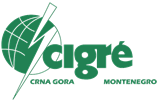 IV SAVJETOVANJE CG KO CIGRE - Institut “Dr Simo Milošević” Igalo, 11 - 14.05.2015.
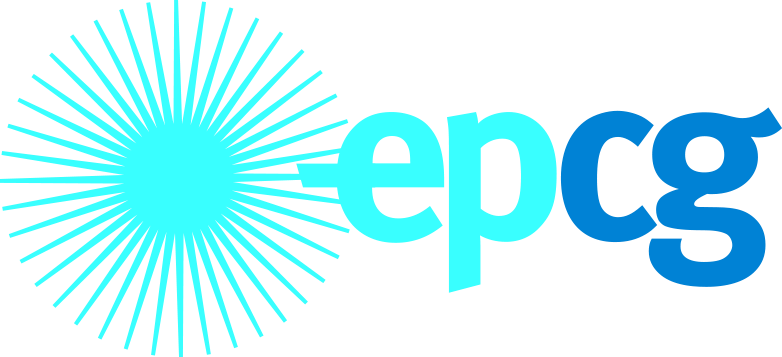 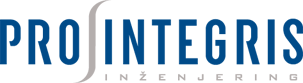 GDJE JE IMPLEMENTIRAN IEC61850 NA HE PIVA?
SISTEM SOPSTVENE POTROŠNJE ZA NAPAJANJE POTROŠAČA NA NAPONU 220VDC I 230V UPS												
INDUSTRIJSKI KONTROLERI SA IEC61850 DRIVEROM
VEZA SA SCADA SISTEMOM PUTEM OPTIKE SA IEC61850 KOMUNIKACIJOM


 UPRAVLJANJE ULAZNIM ZATVARAČIMA CJEVOVODA												
INDUSTRIJSKI KONTROLERI 
VEZA SA SCADA SISTEMOM PUTEM OPTIKE
TRENUTNO U TOKU IMPELEMENTACIJA VEZE SA SCADA SISTEMOM
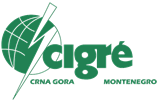 IV SAVJETOVANJE CG KO CIGRE - Institut “Dr Simo Milošević” Igalo, 11 - 14.05.2015.
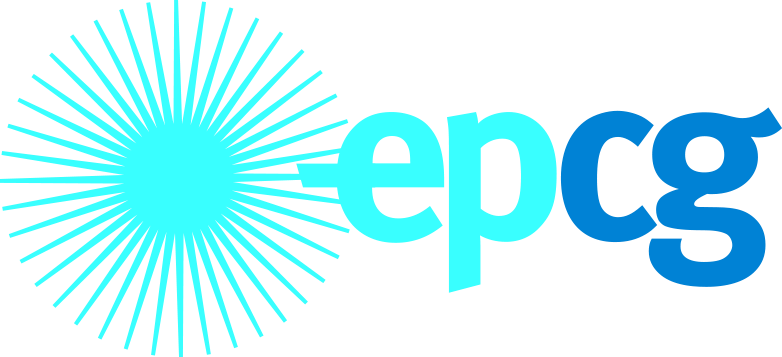 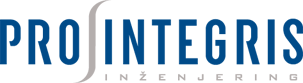 PROBLEMI U IMPLEMENTACIJI
GENERATORSKE I DALEKOVODNE ZAŠTITE					
U SLUČAJU POJAVE VEĆEG BROJA SIGNALA PROVLEM SA KORIŠĆENJEM IEC61850 STANDARDIZOVANIH KLASA
RJEŠENJE JE UPOTREBA IEC61850  GENERISANIH LOGIČKIH ČVOROVA – GGIO (GENERIC INPUT/OUTPUT DATA) EXTENZIJA
 UPRAVLJANJE DALEKOVODNIM I TRANSFORMATORSKIM VN POLJIMA			
NIJESU UOČENI PROBLEMI
UPRAVLJANJE POSTROJENJIMA SOPSTVENE POTROŠNJE				
NIJESU UOČENI PROBLEMI
UPRAVLJANJE ULAZNIM ZATVARAČIMA CJEVOVODA				
PROBLEM U IMPLEMENTACIJI IEC61850 VEZE SA SCADA SISTEMOM
RJEŠENJE JE PRELAZAK NA DRUGI KOMUNIKACIONI PROTOKOL
CILJ JE U TOKU DRUGE FAZE REKONSTRUKCIJE SISTEM POVETAZTI SA NEKIM OD „OTVORENIH” KOMUNIKACIONIH STANDARDA
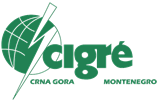 IV SAVJETOVANJE CG KO CIGRE - Institut “Dr Simo Milošević” Igalo, 11 - 14.05.2015.
ZAHVALJUJEM NA PAŽNJI!
PITANJA ZA DISKUSIJU